Northeast Area
Mailing Industry Focus Group



November 9, 2016
James A. Farley Building
New York, NY
Northeast Area
Quarter 4, FY 2016
Performance
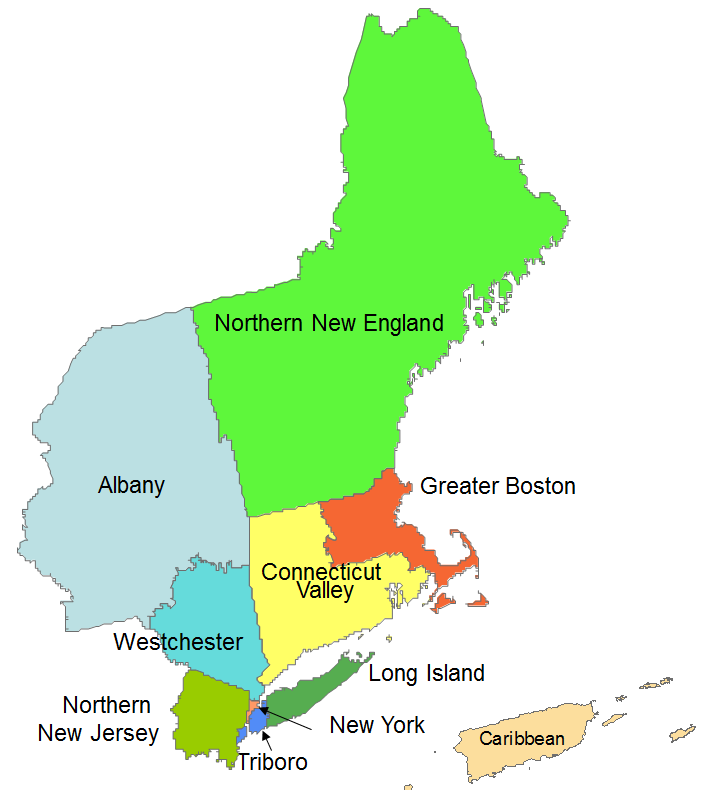 Northeast Area Quarter 4, FY 2016
First-Class Overnight
Target 96.80
100 -
90 -
80 -
70 -
60 -
50 -
% On-Time
94.96
94.92
FY 2016
FY 2015
July 1, 2016 – September 30, 2016
Northeast Area Quarter 4, FY 2016
First-Class 2 Day
Target 96.50
100 -
90 -
80 -
70 -
60 -
50 -
% On-Time
94.75
92.91
FY 2016
FY 2015
July 1, 2016 – September 30, 2016
Northeast Area Quarter 4, FY 2016
First-Class 3-5 Day
Target 95.25
100 -
90 -
80 -
70 -
60 -
50 -
% On-Time
91.88
86.61
FY 2016
FY 2015
July 1, 2016 – September 30, 2016
Northeast Area Quarter 4, FY 2016
Standard SCF
Target 91.00
100 -
90 -
80 -
70 -
60 -
50 -
% On-Time
94.73
90.82
85.93
80.74
FY 2016
FY 2015
FY 2016
FY 2015
Letters
Flats
July 1, 2016 – September 30, 2016
Northeast Area Quarter 4, FY 2016
Standard ndc
Target 91.00
100 -
90 -
80 -
70 -
60 -
50 -
% On-Time
90.68
87.88
85.24
83.49
FY 2016
FY 2015
FY 2016
FY 2015
Letters
Flats
July 1, 2016 – September 30, 2016
Northeast Area Quarter 2, FY 2016
Periodicals
Target 90.00
100 -
90 -
80 -
70 -
60 -
50 -
% On-Time
78.96
83.28
FY 2016
FY 2015
July 1, 2016 – September 30, 2016
Bundle Visibility Scores
FY 2015 vs. FY 2016
% of FS Nested Bundles Score 82.46% in Q4,FY 2016 that is 31.99% of increase from previous year
% of Load Score 48.94% in Q4, FY 16 that is 23.38% of increase from previous year
Bundle Visibility Scores
FY 2015 vs. FY 2016
Greater Boston District score 90.42% in Q4, FY 16 that is 51.27% increased fro previous year.
Bundle Visibility Scores
FY 2015 vs. FY 2016
Priority Improvement
Effective Monday October 3, 2016
Mid-Hudson (124-127) Originating and Destinating Priority to Greater Newark P&DC on 10/3

Stamford (066, 068, 069) Originating and Destinating Priority to NJ NDC on 10/3
Effective Monday October 31, 2016
New York (100-102, 104) Destinating Priority to NJ NDC.

Queens (110, 111, 113, 114) Destinating Priority to Bethpage P&DC

Long Island (115, 117-119) Destinating Priority to Bethpage P&DC
New SPSS in Stamford
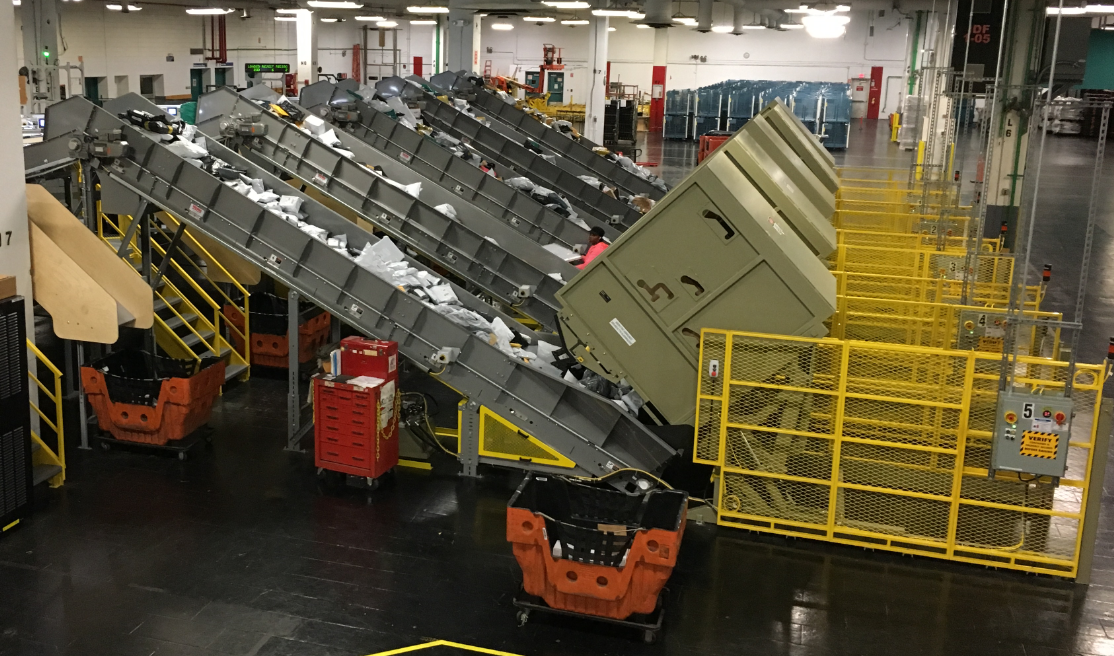 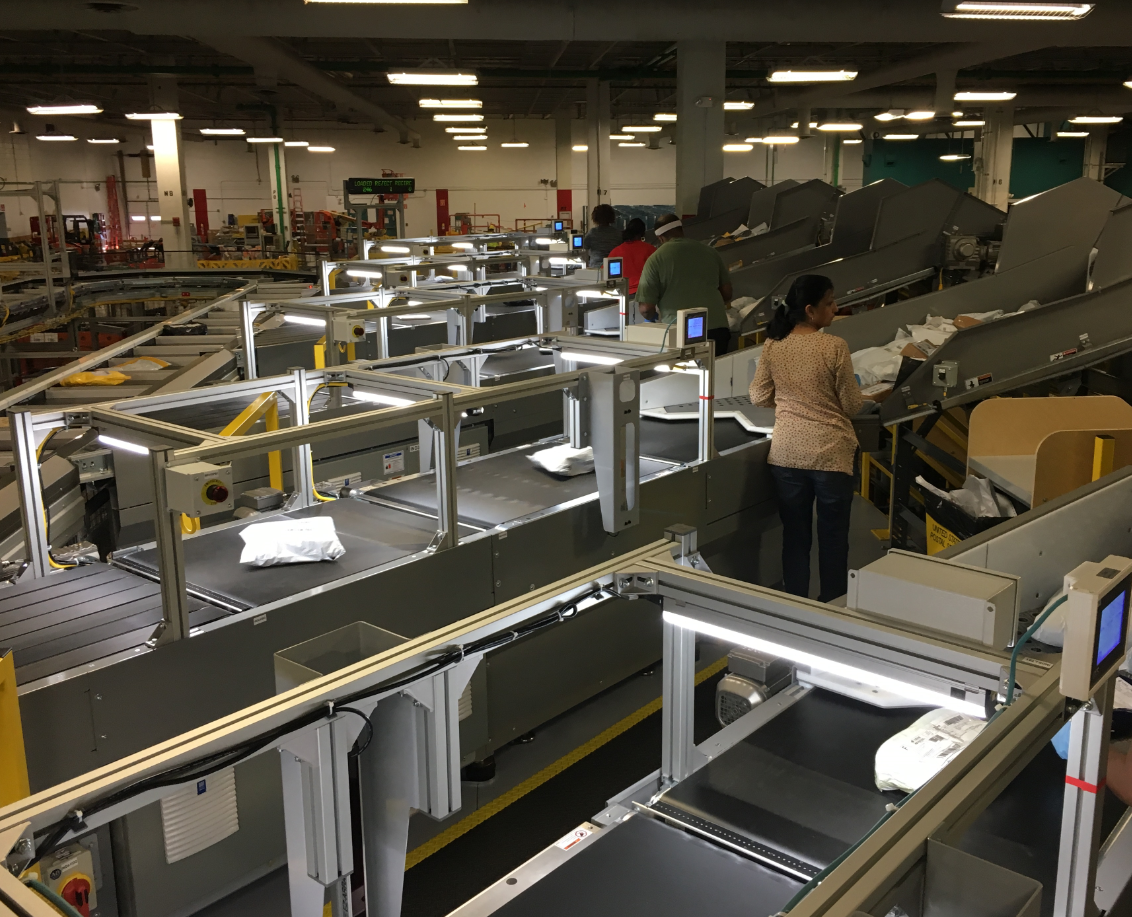 Stamford P&DC has been repurposed with 2 new Small Package Sorting Systems.

Facility will process Import IPP from 
JFK / New York ISC
National Surface Visibility Expansion
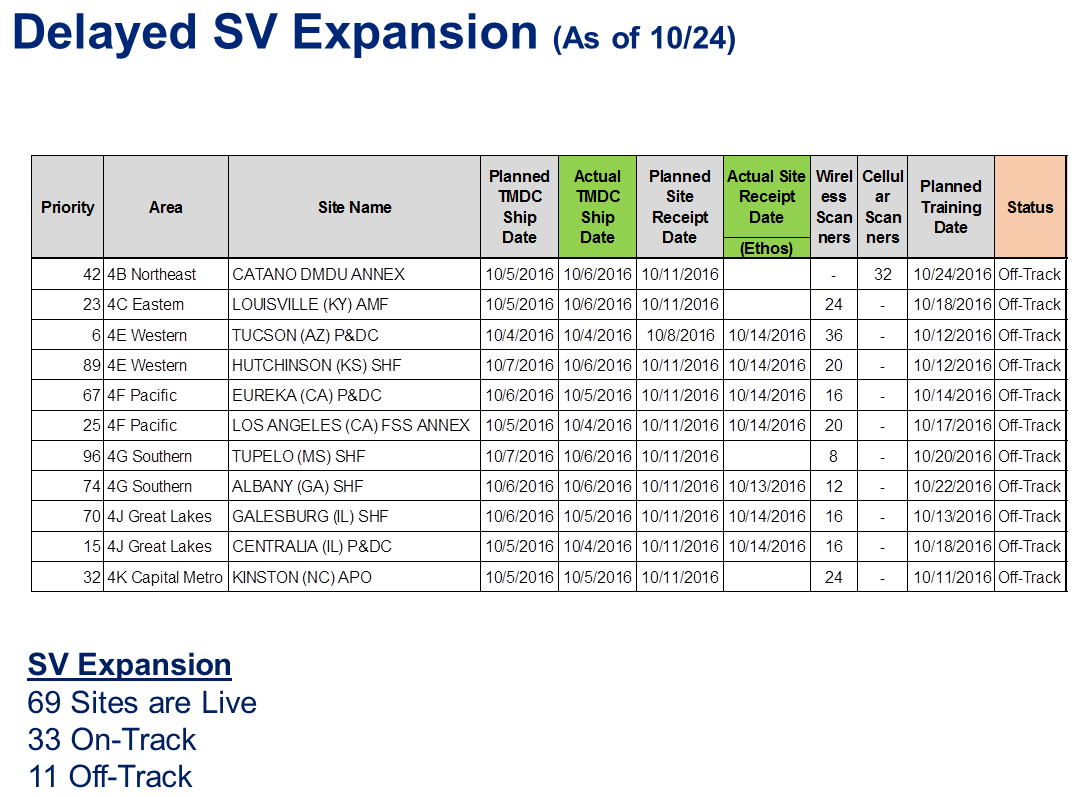 LAU (Phase 1) - Program Highlights
Letter Automation Upgrades:
Phase 1









Area Update -  October 24, 2016
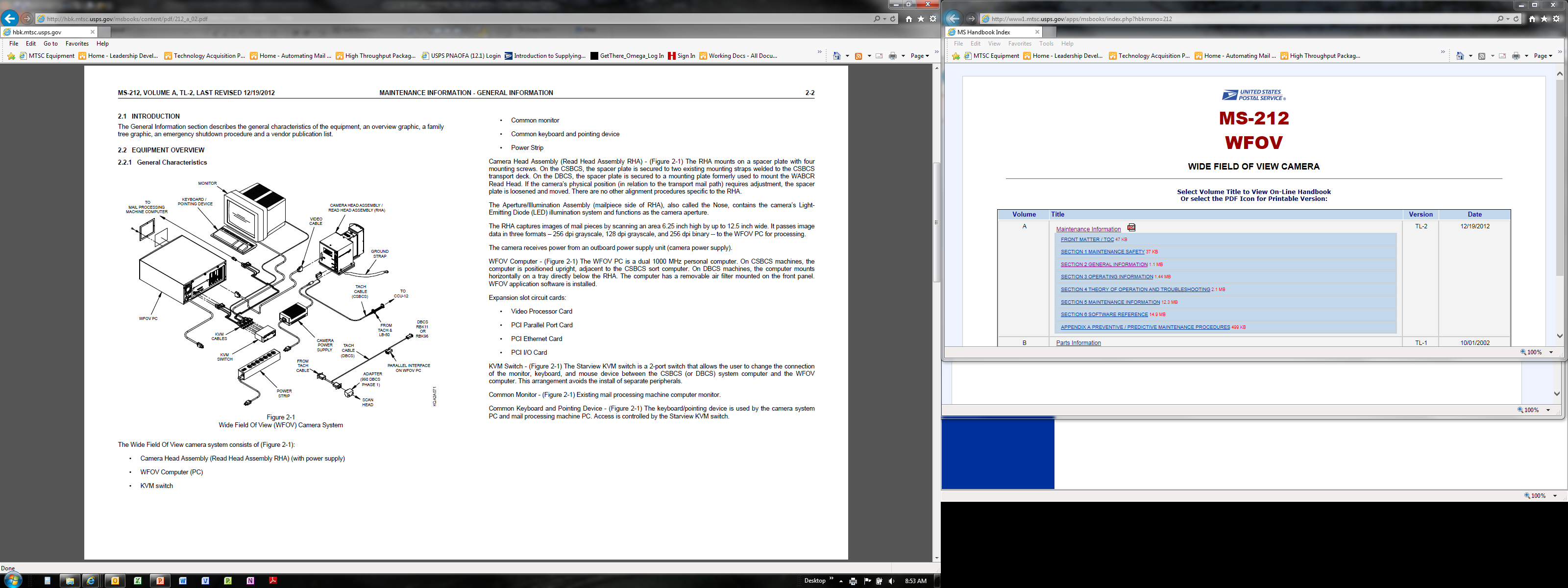 16
1st Phase of Deployment  (~1000 units on 11/28/16)
LAU (Phase 1) – Deployment
NOTE-1:  For the first deployment phase there will not be any units sent to the Western Area

NOTE-2:  **ACTION** - A full site list will be sent to you for verification of site Name, Address, POC & Phone # needs to be returned no later than this Friday the 28th
17
LAU (Phase 1) - Program Process
18
LAU (Phase 1) - Next Steps




19
Network Operations Command Center 
“NOCC”
Network Operations Command Center Overview
Real-time monitoring:
Mail Processing – Projected Workload vs Actual
Maintenance indicators
Surface Visibility Containers
Surface transportation trailer tracking
THS operations build and break operations
Air transportation potential rollover and overflow
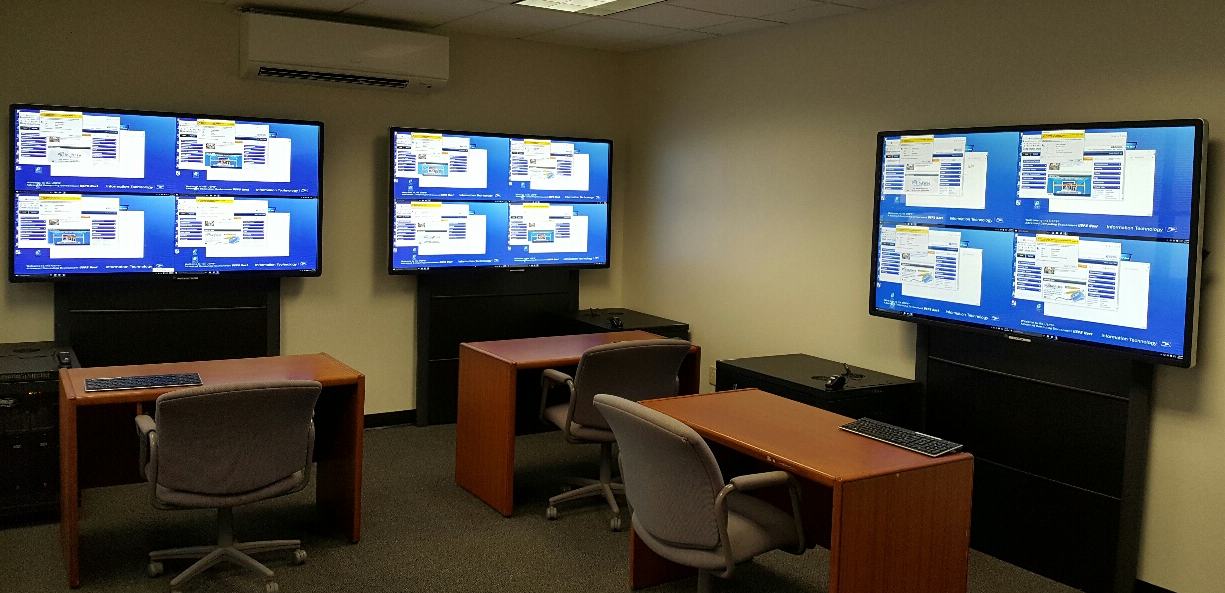 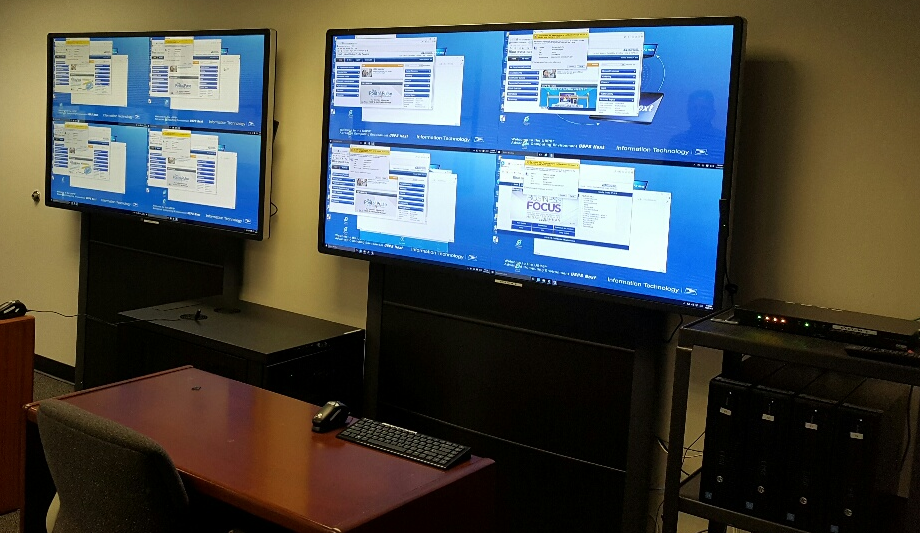 Network Operations Command Center 
Processing Operations
Package Machine Workload to Plan
Package Machine Est. Completion / Delayed
Main screen identifies critical facilities
Main screen identifies critical facilities
Drillable to facility / machine details
Drillable to facility / machine details
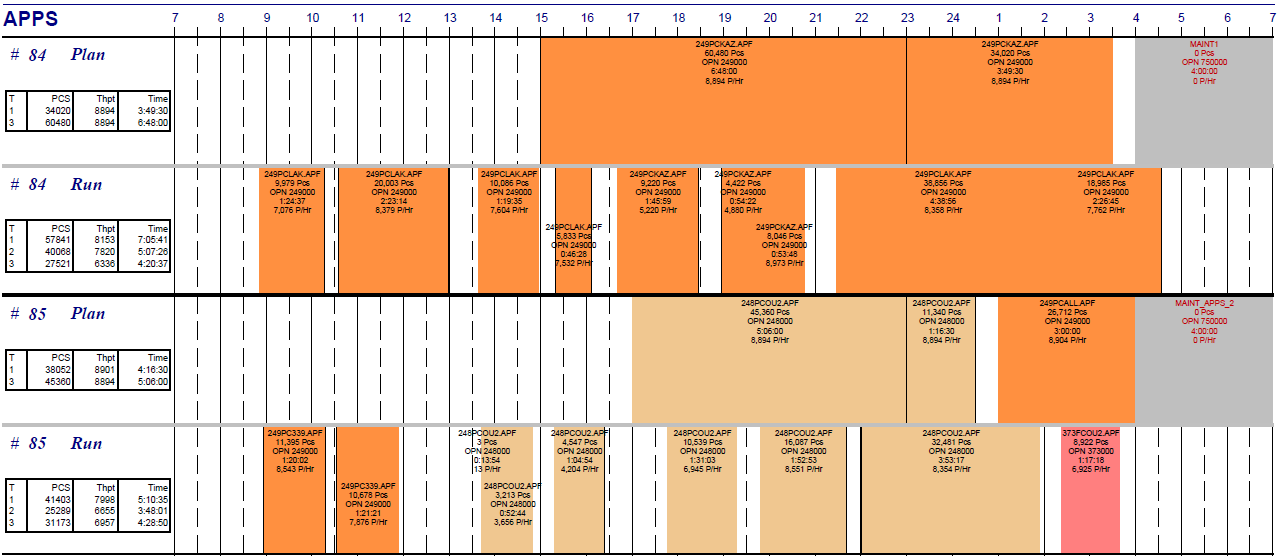 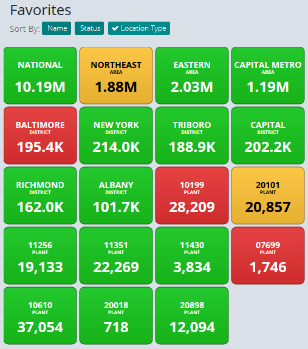 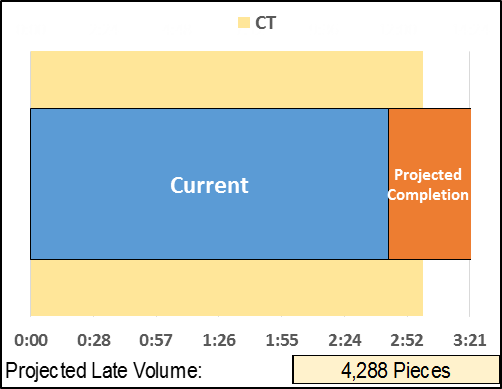 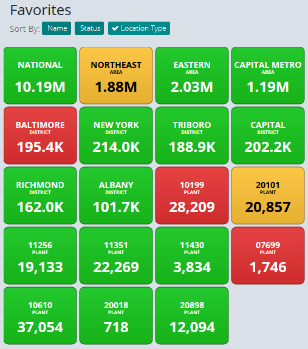 Report identifies faculties / machines that will not meet cut off time based on volume projections and current runtime 
Updates on 15 minute intervals
Report identifies faculties / machines that are not meeting planned operations, i.e. throughput, run hours, and connectivity
Identifies PSS scanner details
Updates on 15 minute intervals
Data Source(s): MPE Watch / EOR
Data Source(s): MPE Watch / EOR
Letters Workload to Plan / Est. Completion
Flats Workload to Plan / Est. Completion
Main screen identifies critical facilities
Main screen identifies critical facilities
Drillable to details facility / machine
Drillable to facility / machine details
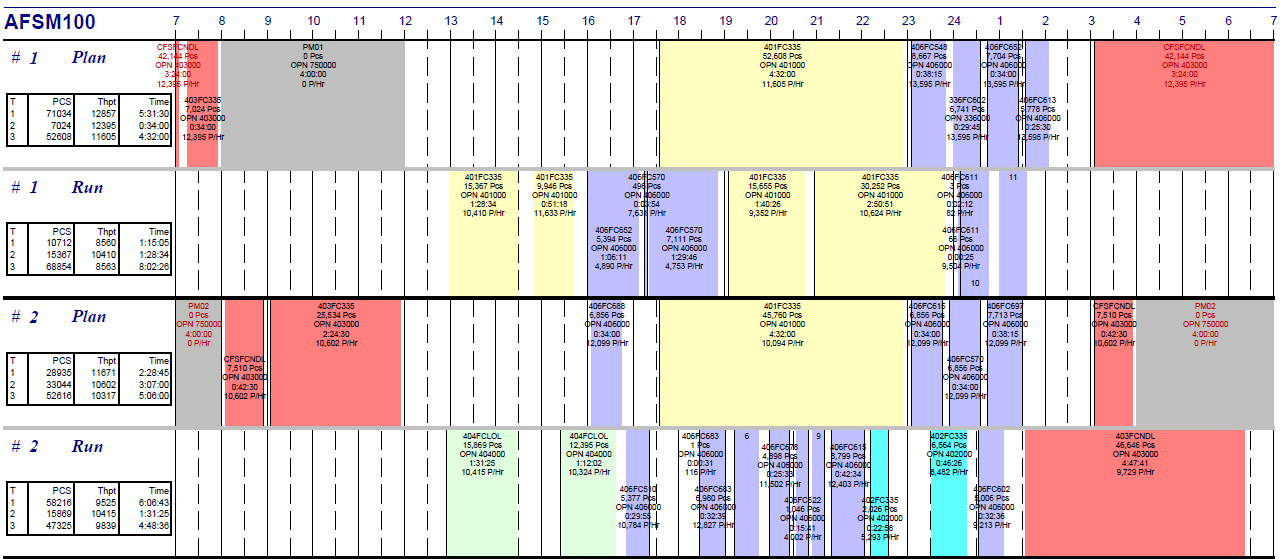 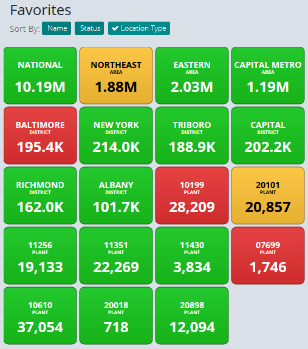 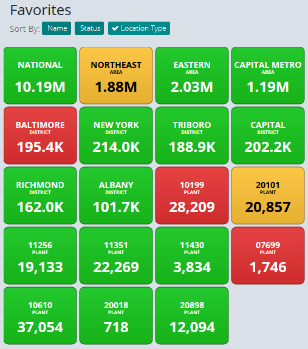 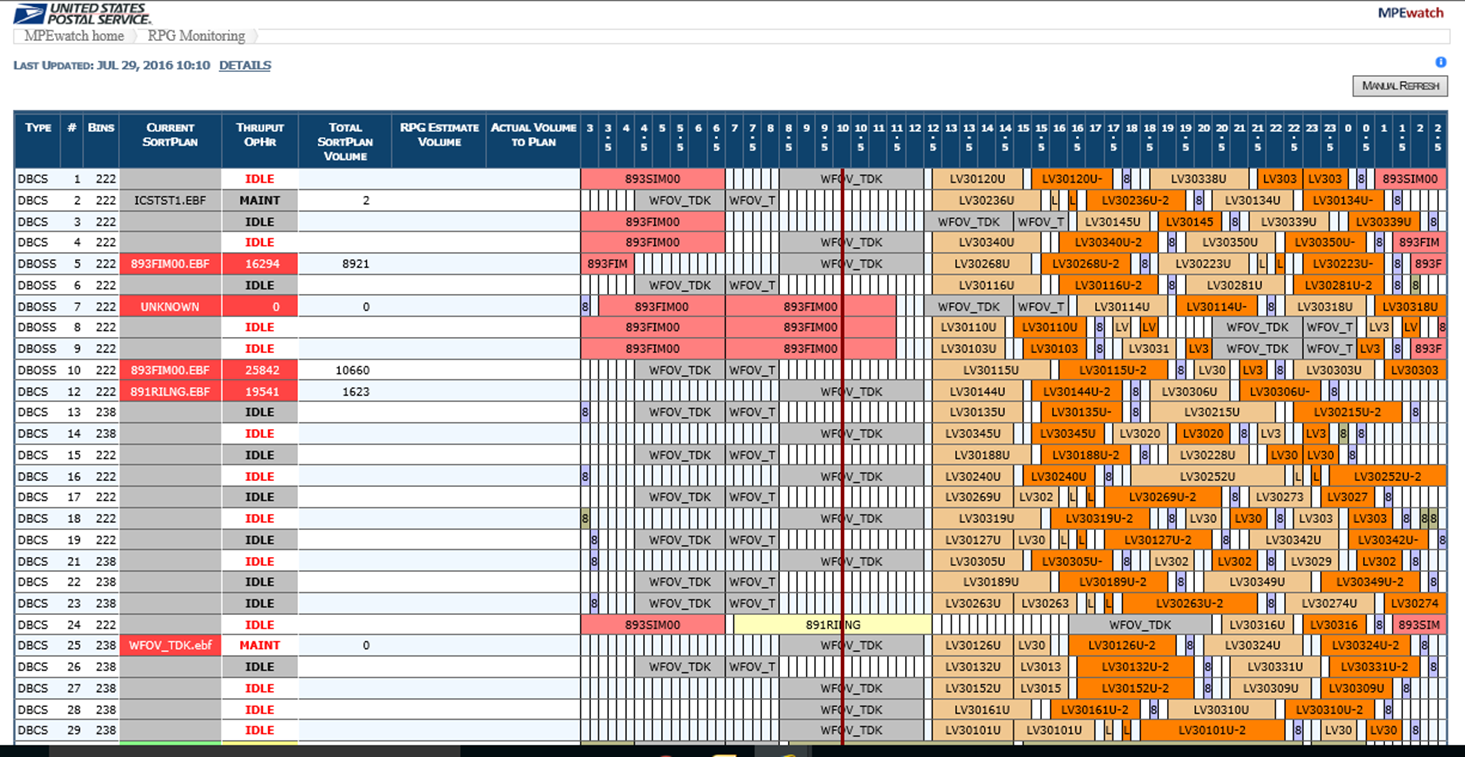 Report identifies faculties / machines that are not meeting planned operations, i.e. throughput, run hours, and connectivity
Updates on 15 minute intervals
Report identifies faculties / machines that are not meeting planned operations, i.e. throughput, run hours, and connectivity
Updates on 15 minute intervals
Data Source(s): MPE Watch / EOR
Data Source(s): MPE Watch / EOR
Network Operations Command Center 
Surface Transportation
Weather
HCR Tracking
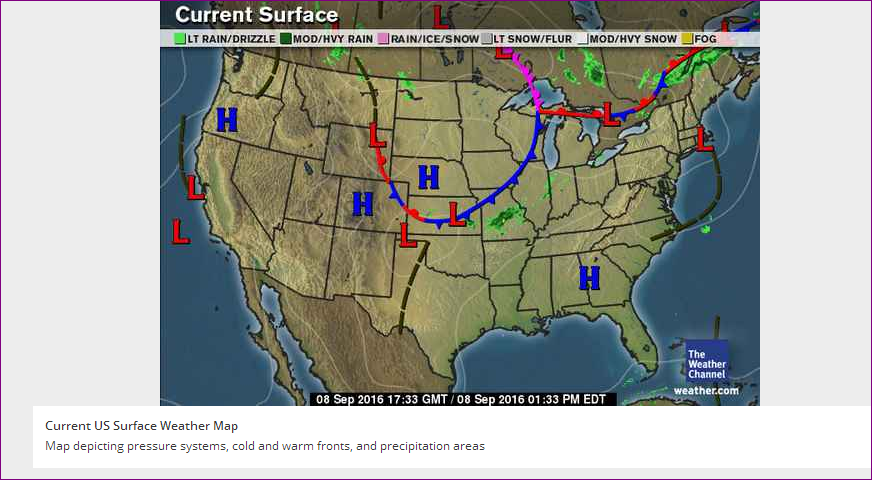 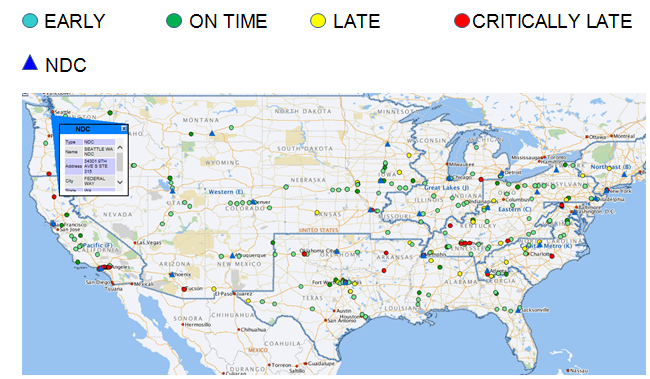 Data Source(s): https://networks/HomepageWeb/
Data Source(s): weather.com
PVS Tracking
Trailer Utilization
Letters
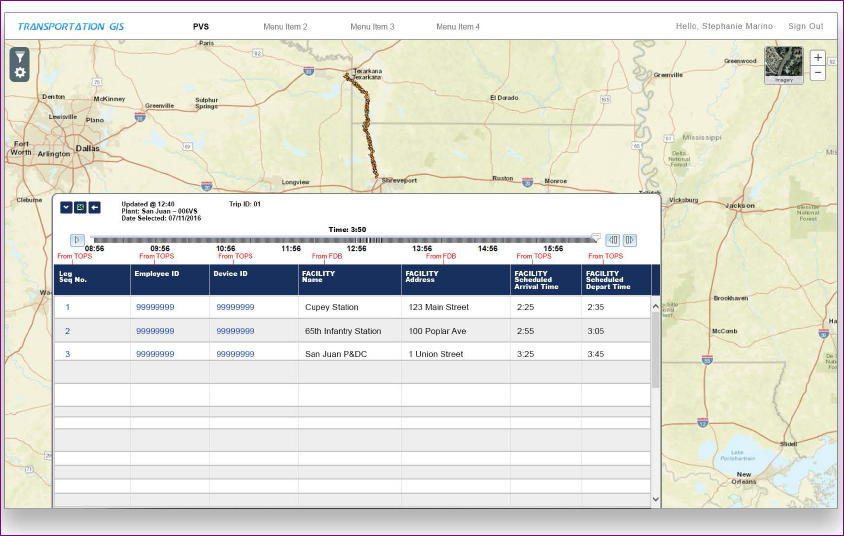 Under Development
Data Source(s): Transportation GIS (under development
Data Source(s): Transportation GIS (under development)
Network Operations Command Center 
Air Network
Originating Assign Network Build
Flight Tracker/Weather
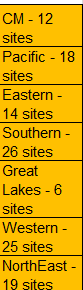 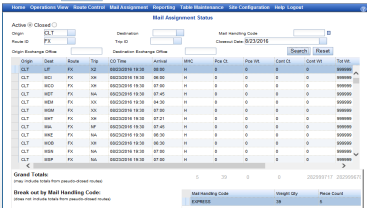 Main screen identifies critical facilities
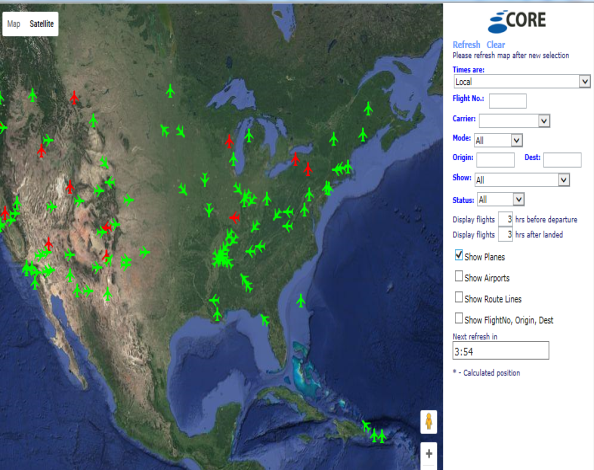 Drillable to THS HUBs
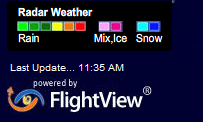 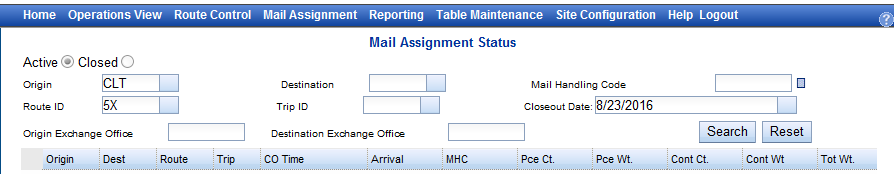 F
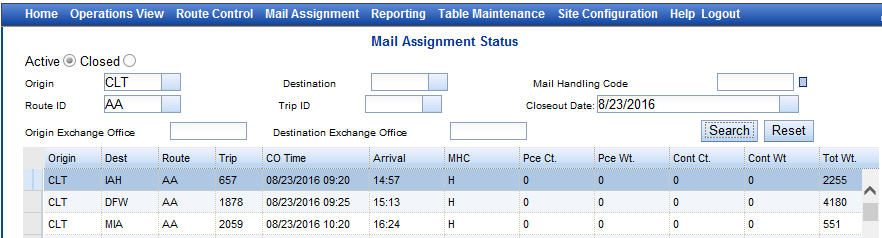 Report Fed Ex flights for delays or cancellations as well as on time.
Updates on 15 minute intervals
Data Source(s): 
Sams Web
Data Source(s): CORE
l
Destinating Volume Break
Adhoc Moves
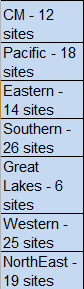 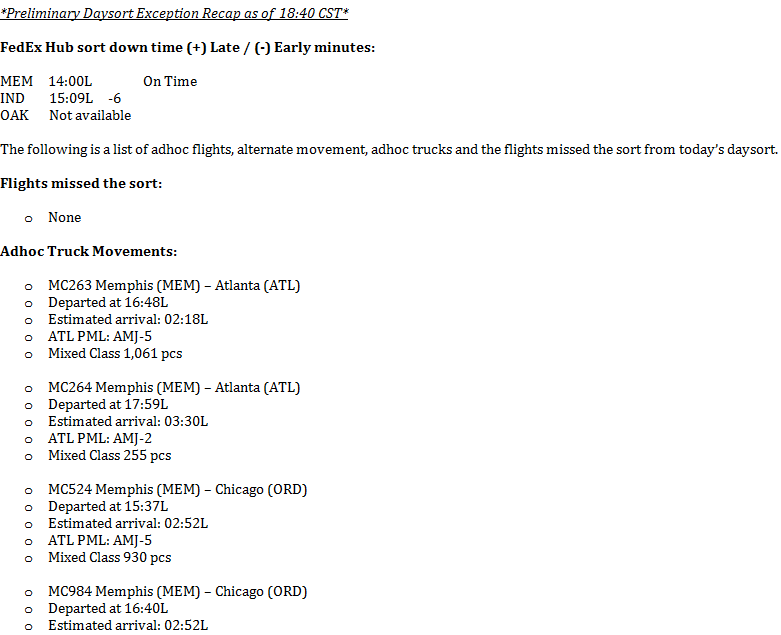 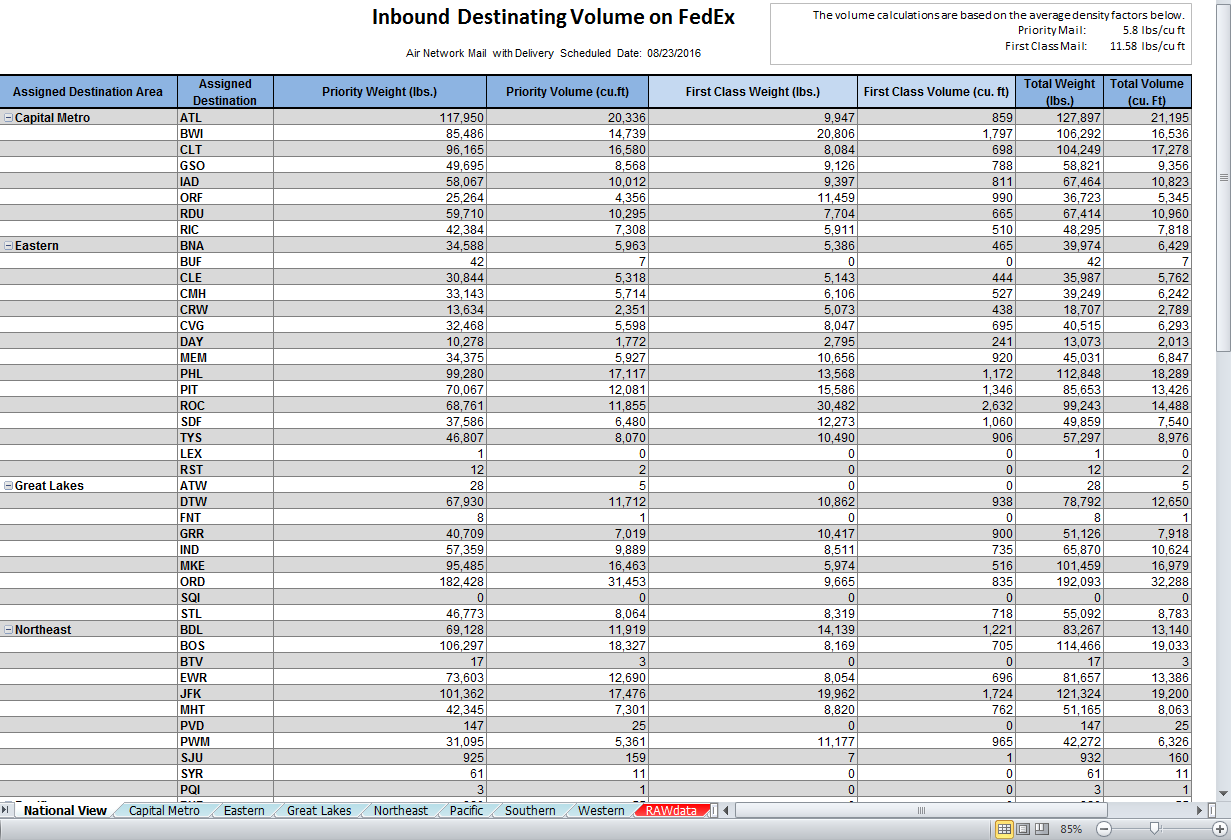 The data is generated from PTM ops
Data Source(s): National  Operations Center
Enterprise Analytics
New Service Performance Processing Visualization
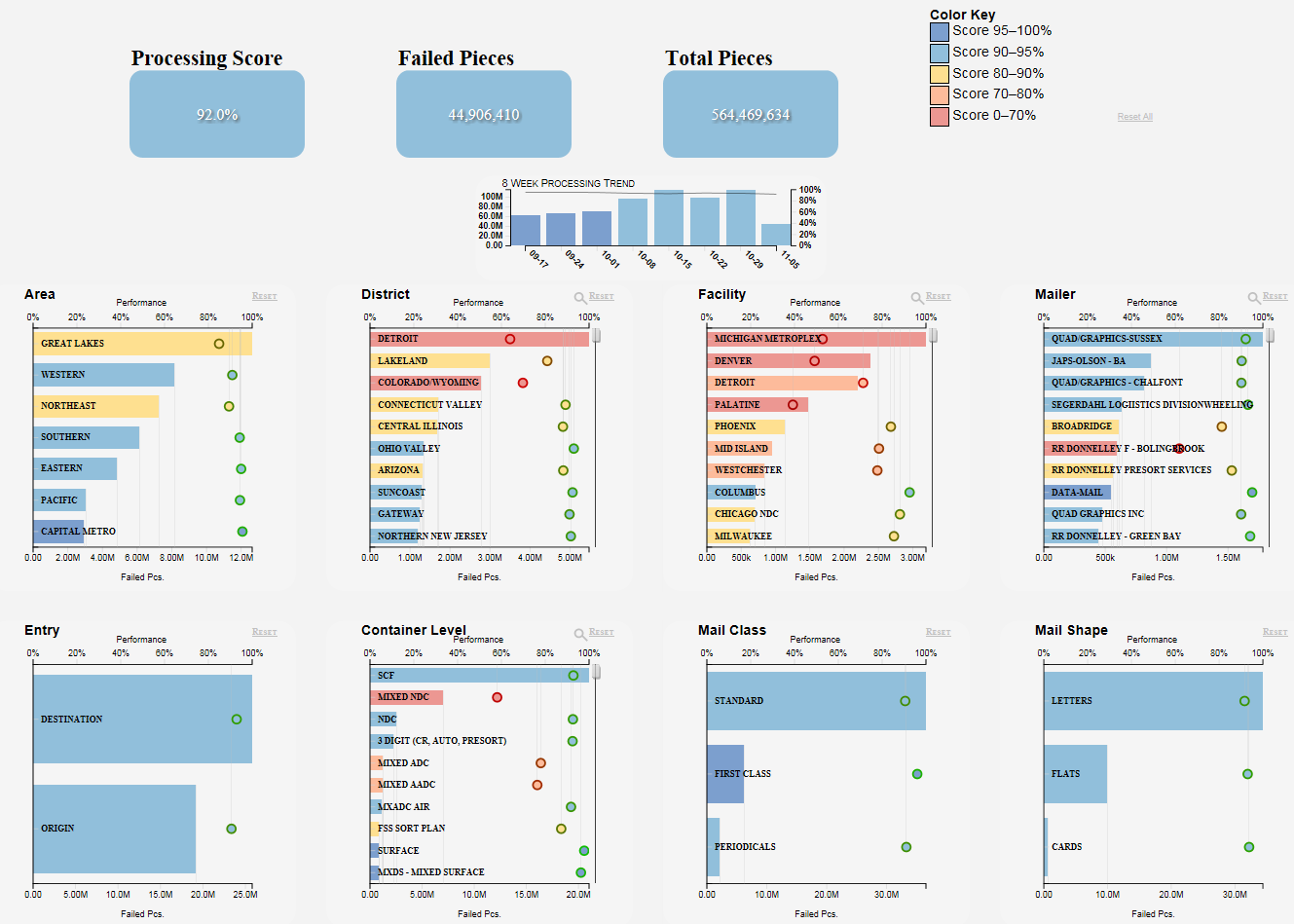 Enterprise Analytics
New Service Performance Processing Visualization
Provides Diagnostics Based on Originating or Destinating
Area
District
Facilty
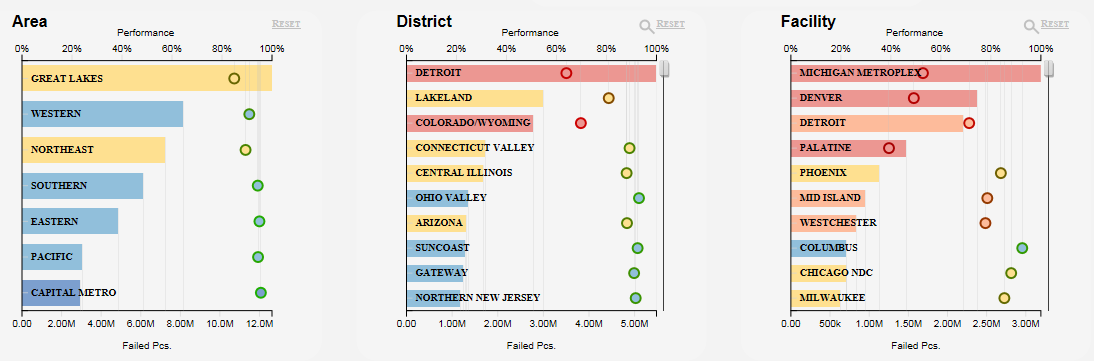 Enterprise Analytics
New Service Performance Processing Visualization
Provides Diagnostics Based on
Mailer
Mail Class
Mail Shape
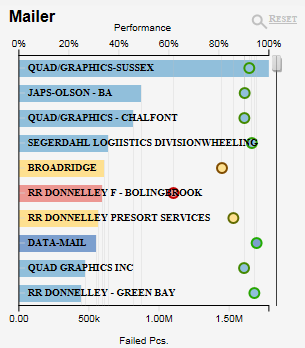 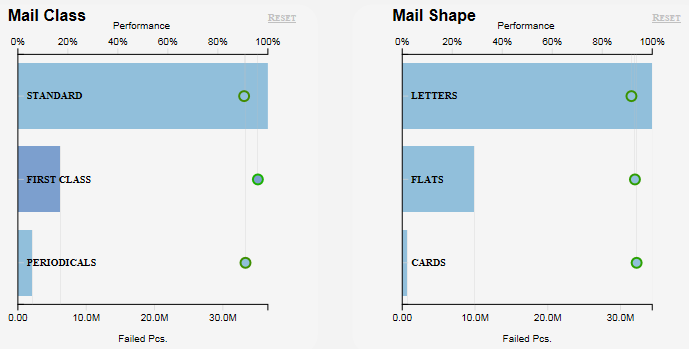